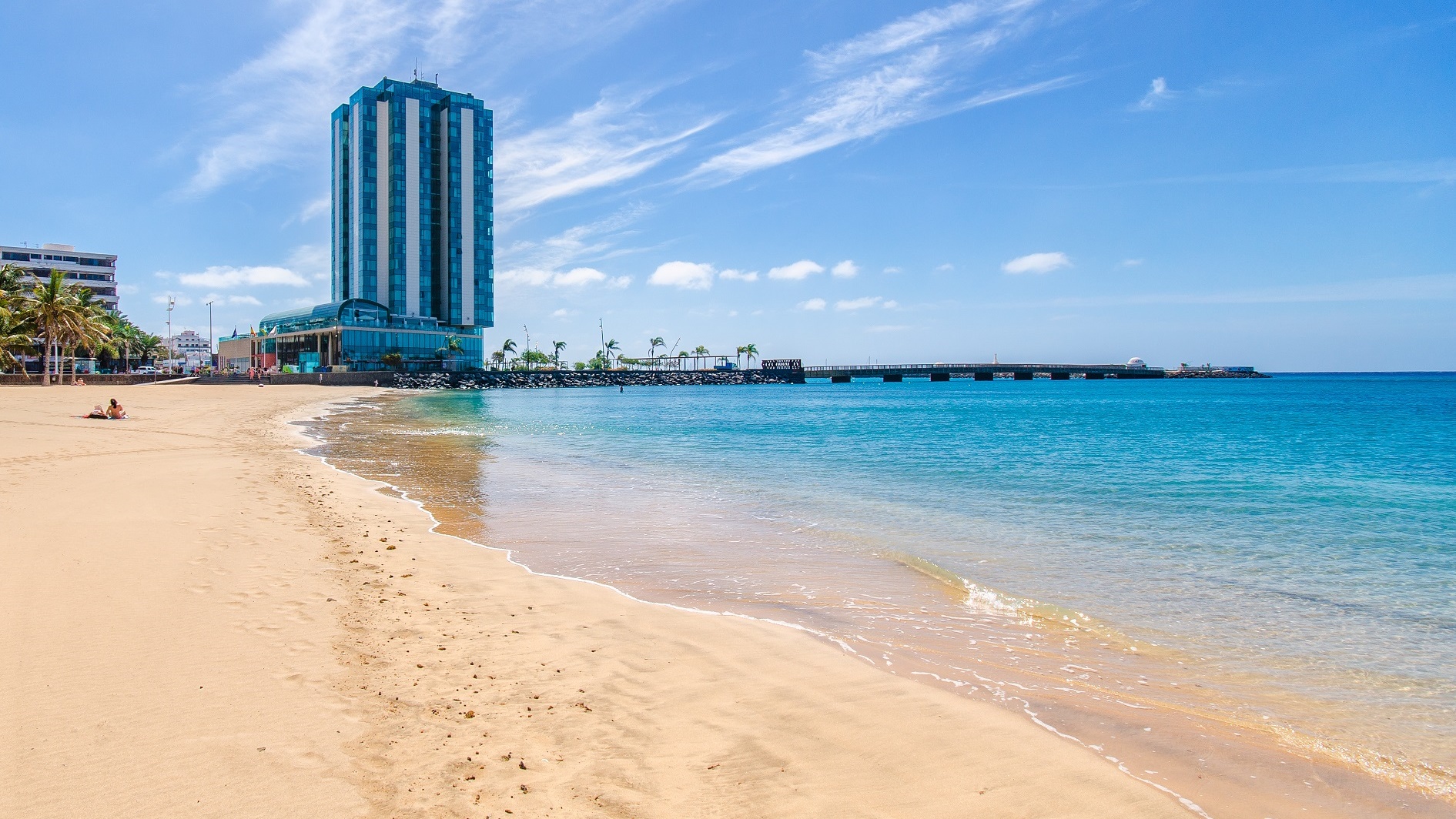 III Jornada Sostenibilidad Turística de Lanzarote
Febrero 2023
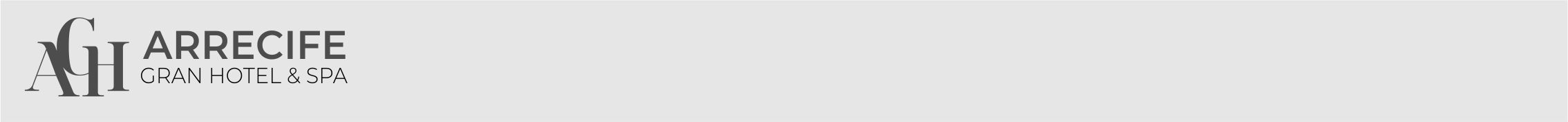 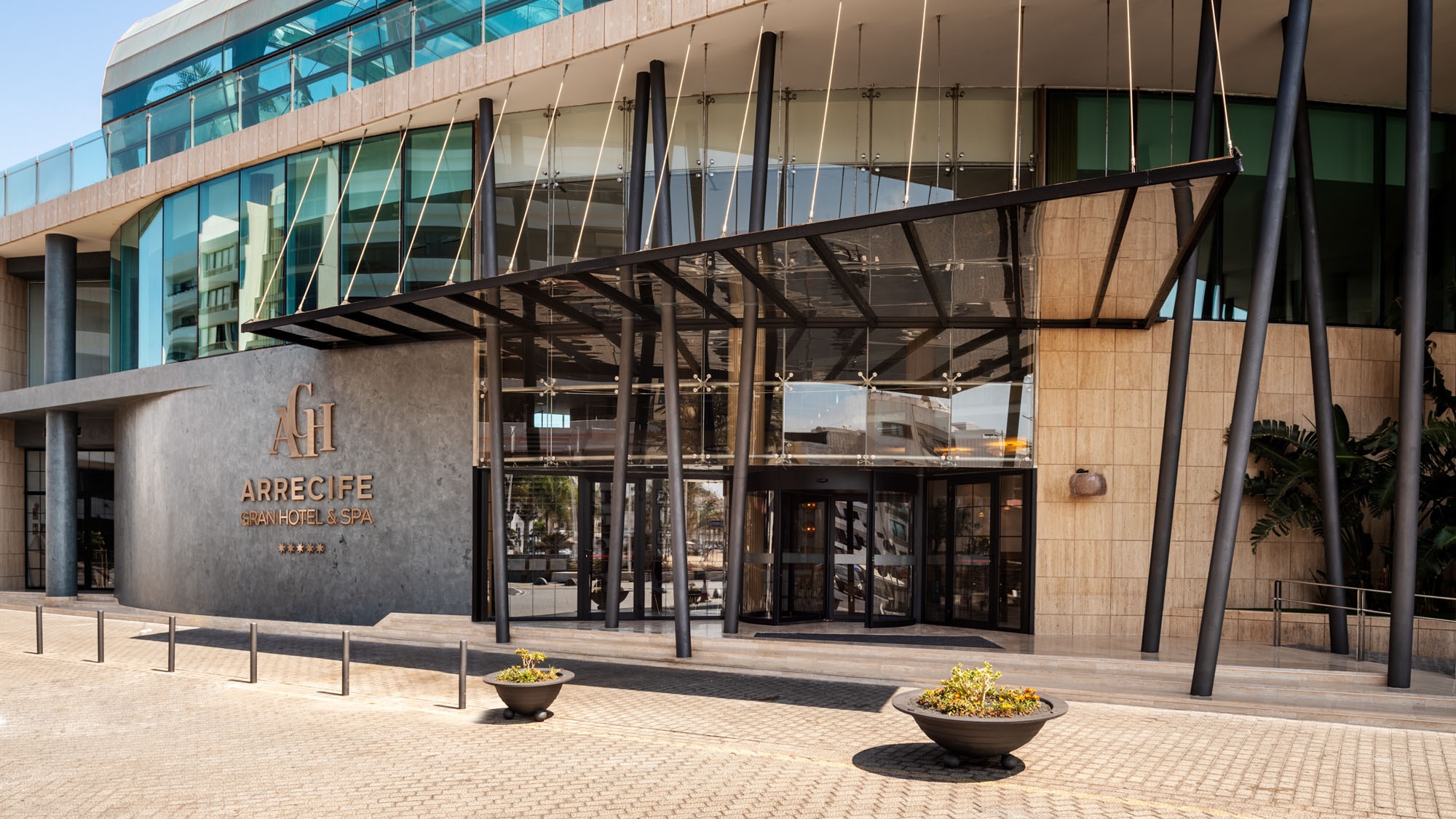 Transformación digital, innovación y sostenibilidad
Introducción al Hotel
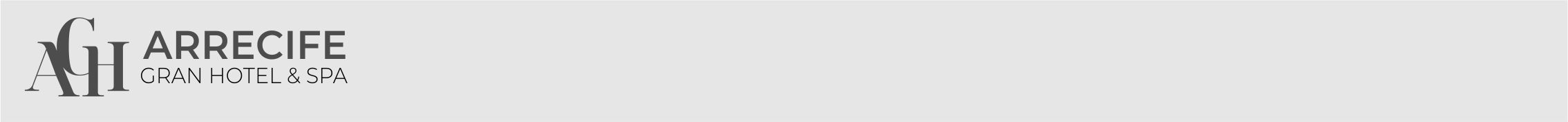 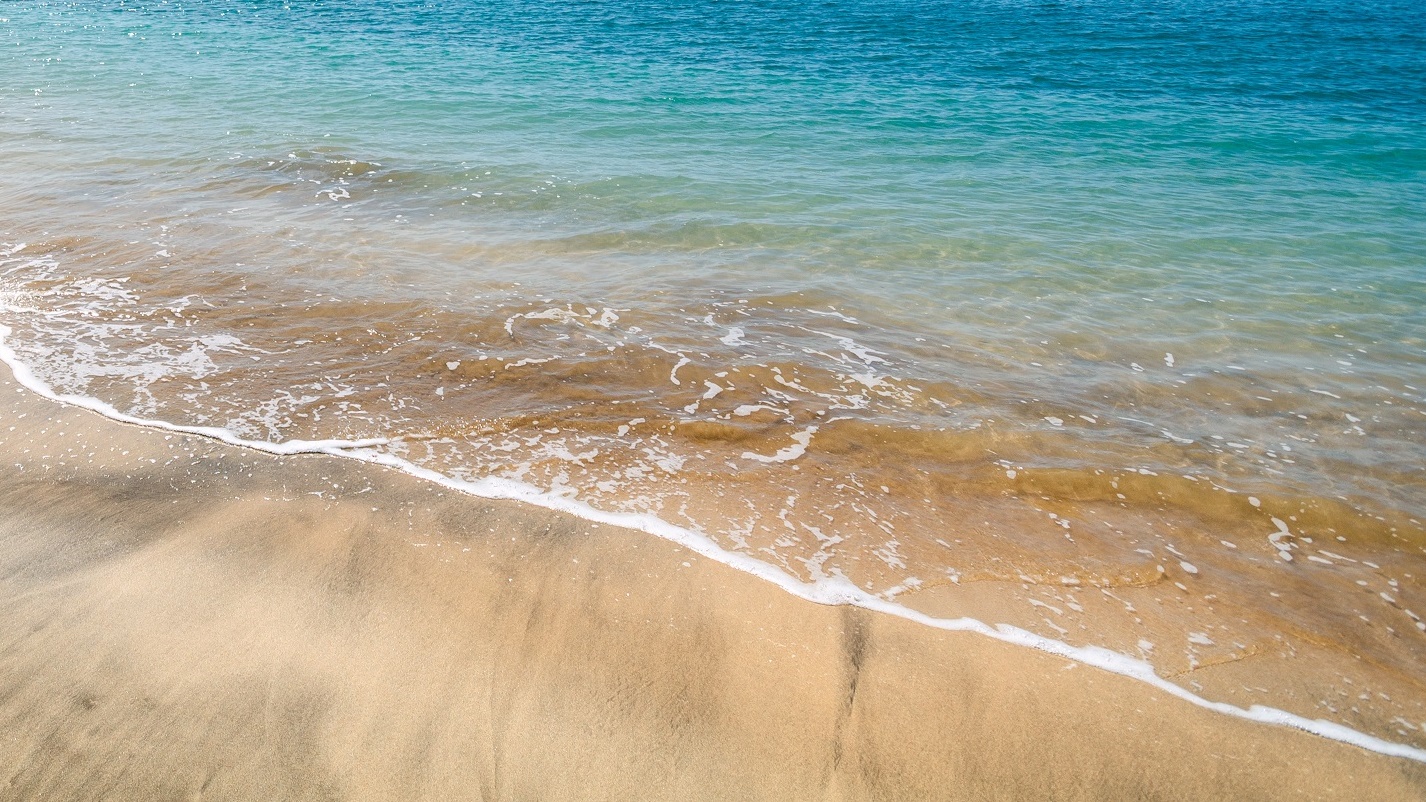 Geotermia
GEOTERMIA MARINA
Se usa el agua fría del mar para la refrigeración de las dependencias del Hotel y además se recupera el calor residual de las diferentes maquinas para calentar el agua sanitaria, la piscina y el spa.
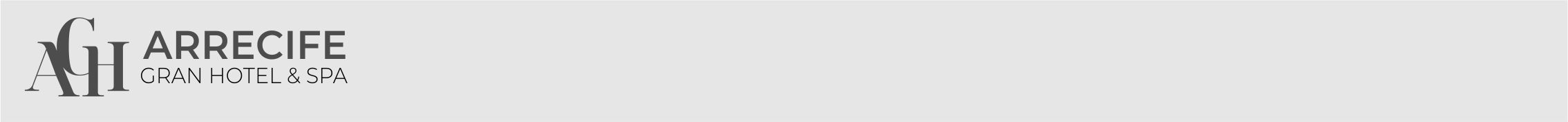 Control consumo y gestión
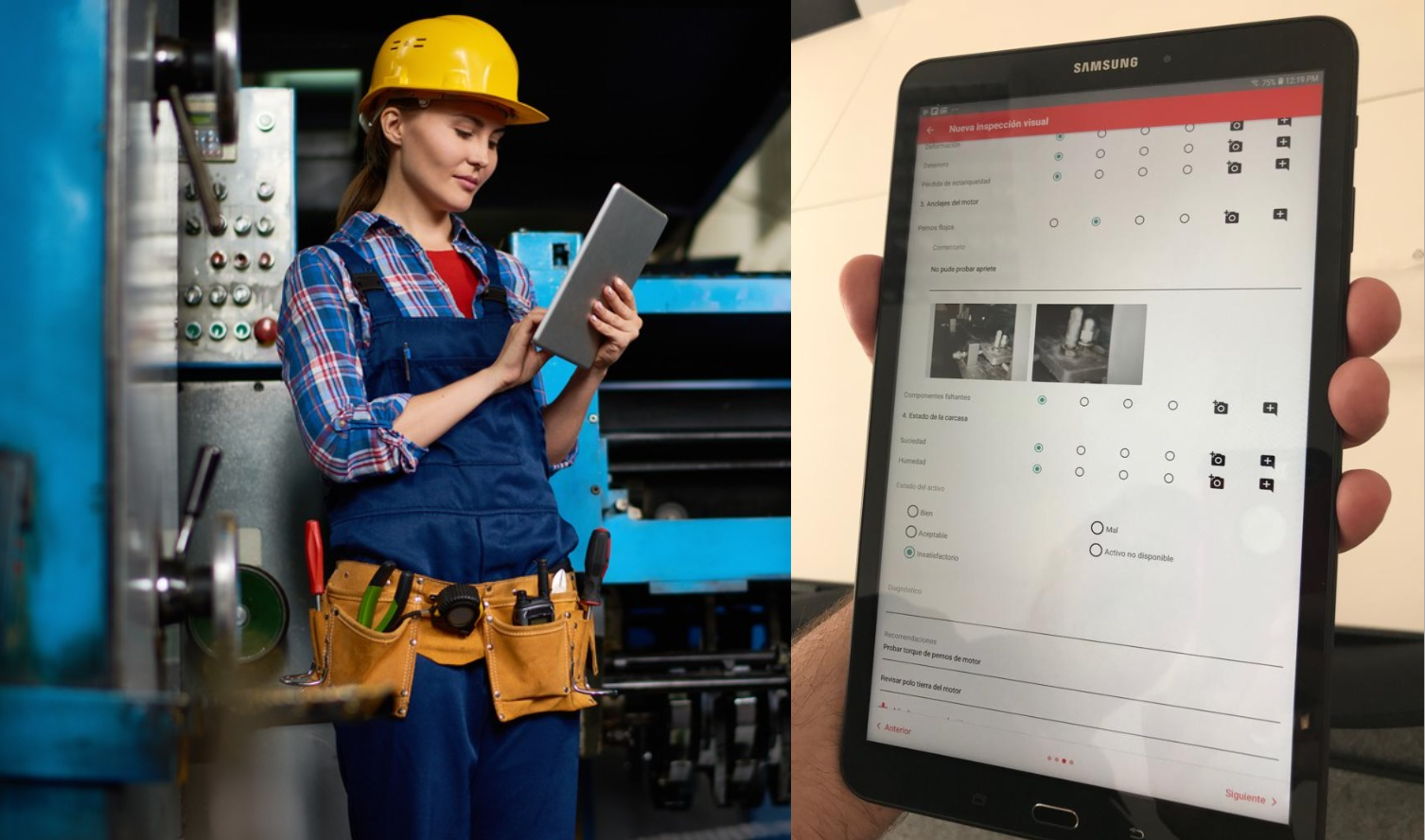 El edificio usa un software de control inteligente, mediante el cual monitoriza en tiempo real las instalaciones del Hotel, de forma que ayuda a reducir el consumo de energía al mismo tiempo que mantiene el confort de nuestros Clientes.

Mantenimiento activo y preventivo informatizado

Control del consumo eléctrico a través de medidor informatizado Scheneider

Sensores temperatura/humedad en todas las cámaras de frío (toma de temperaturas y alarmas en el móvil)

Arranque de máquinas de alto consumo en los horarios más favorables
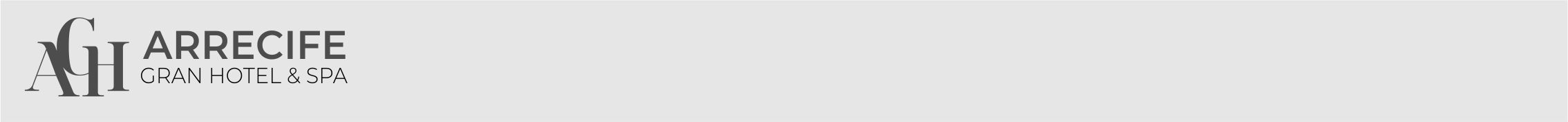 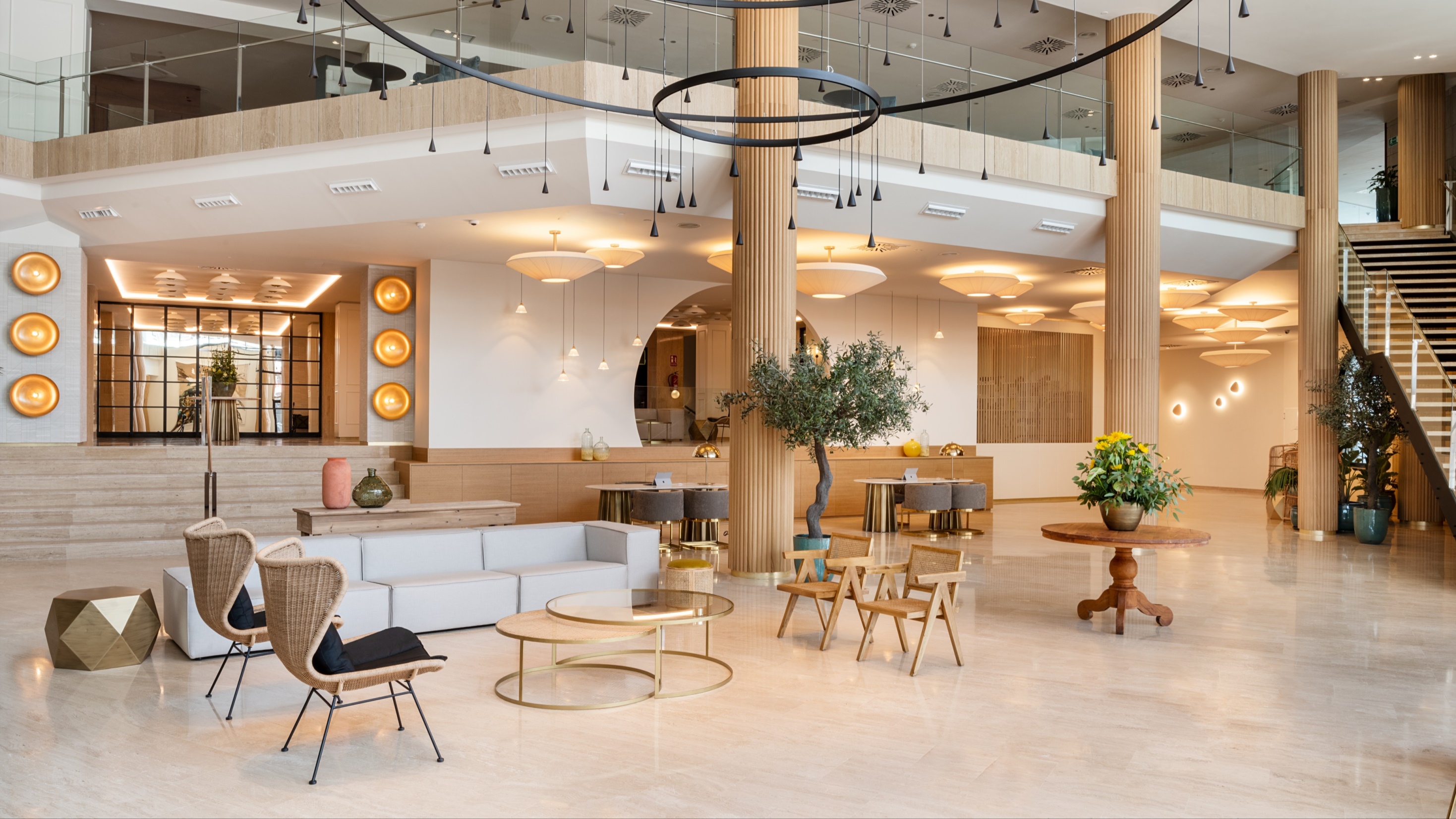 Iluminación
Toda la iluminación del Hotel (habitaciones y zonas comunes) usan tecnología led. Además en las zonas comunes se han instalado sensores de presencia para encender/apagar las luces sólo cuando pasa alguien.
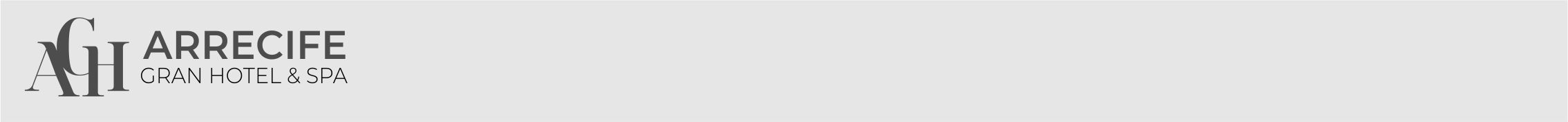 Iluminación
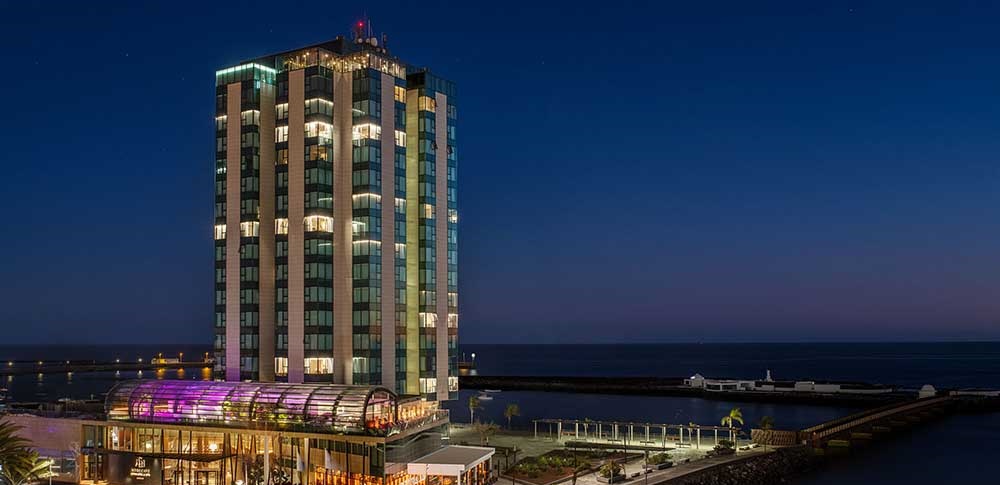 Recibida la “Mención de Honor en los LIT Lighting Design Awards 2022”
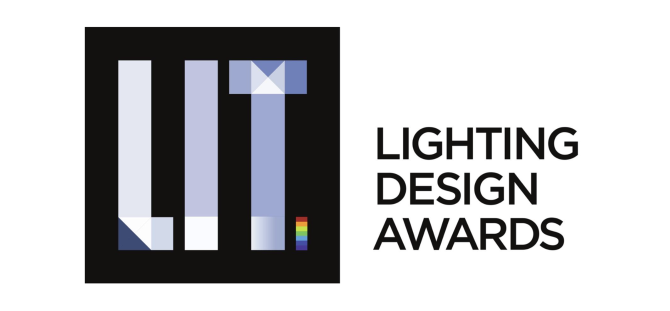 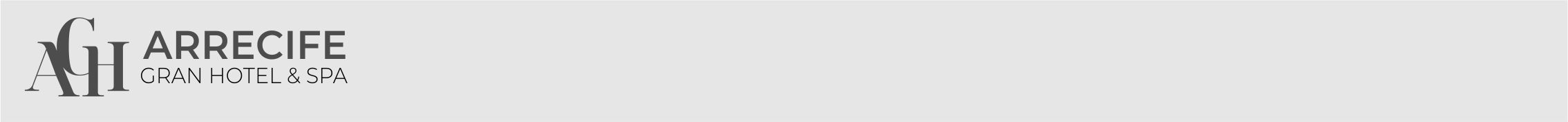 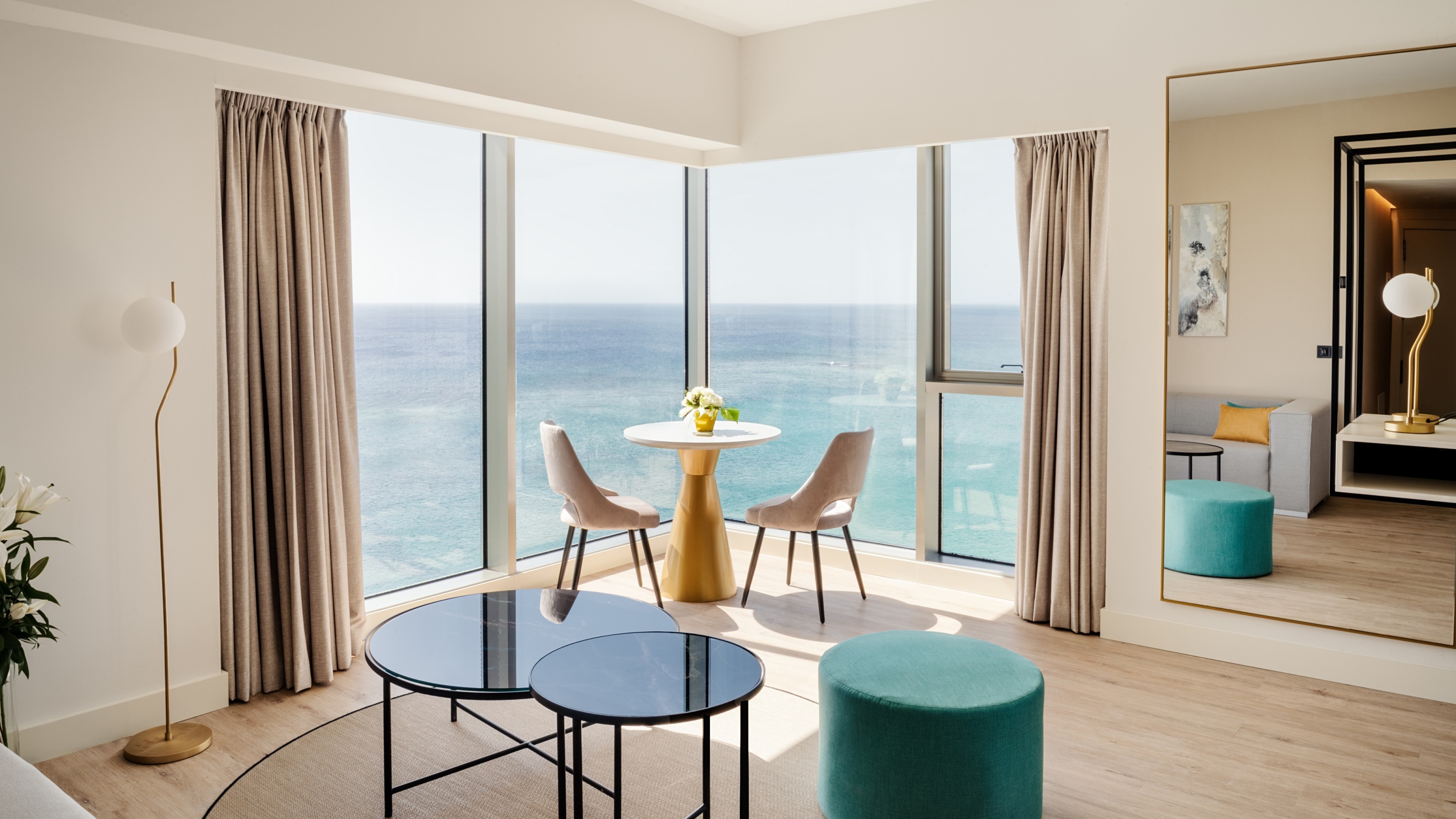 Domótica
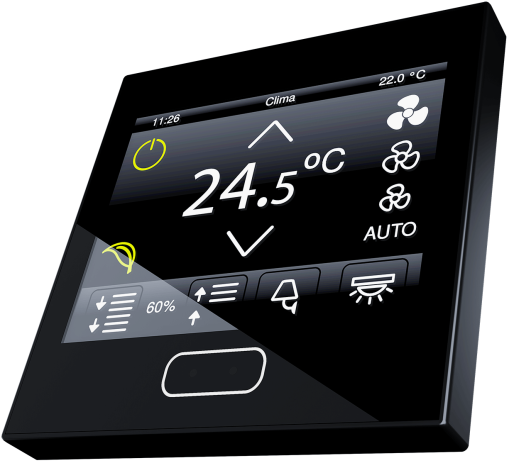 - El sistema domótico controla el aire acondicionado, iluminación y la apertura/cierre de las cortinas. Cuando el Cliente abandona la habitación el aire acondicionado se pone en modo ahorro, se apagan las luces y las cortinas se cierran para mantener fresca la habitación, consiguiendo así un ahorro energético onsiderable.

- Cerraduras de las puertas de las habitaciones con tecnología NFC (apertura con móvil)
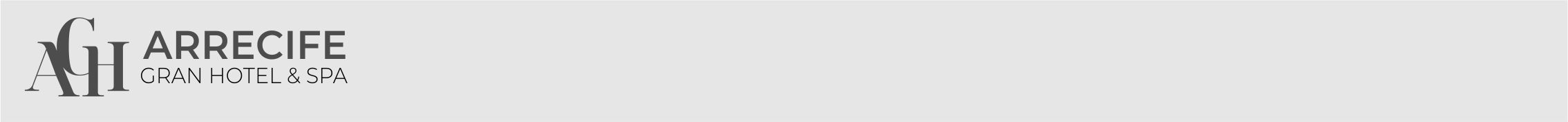 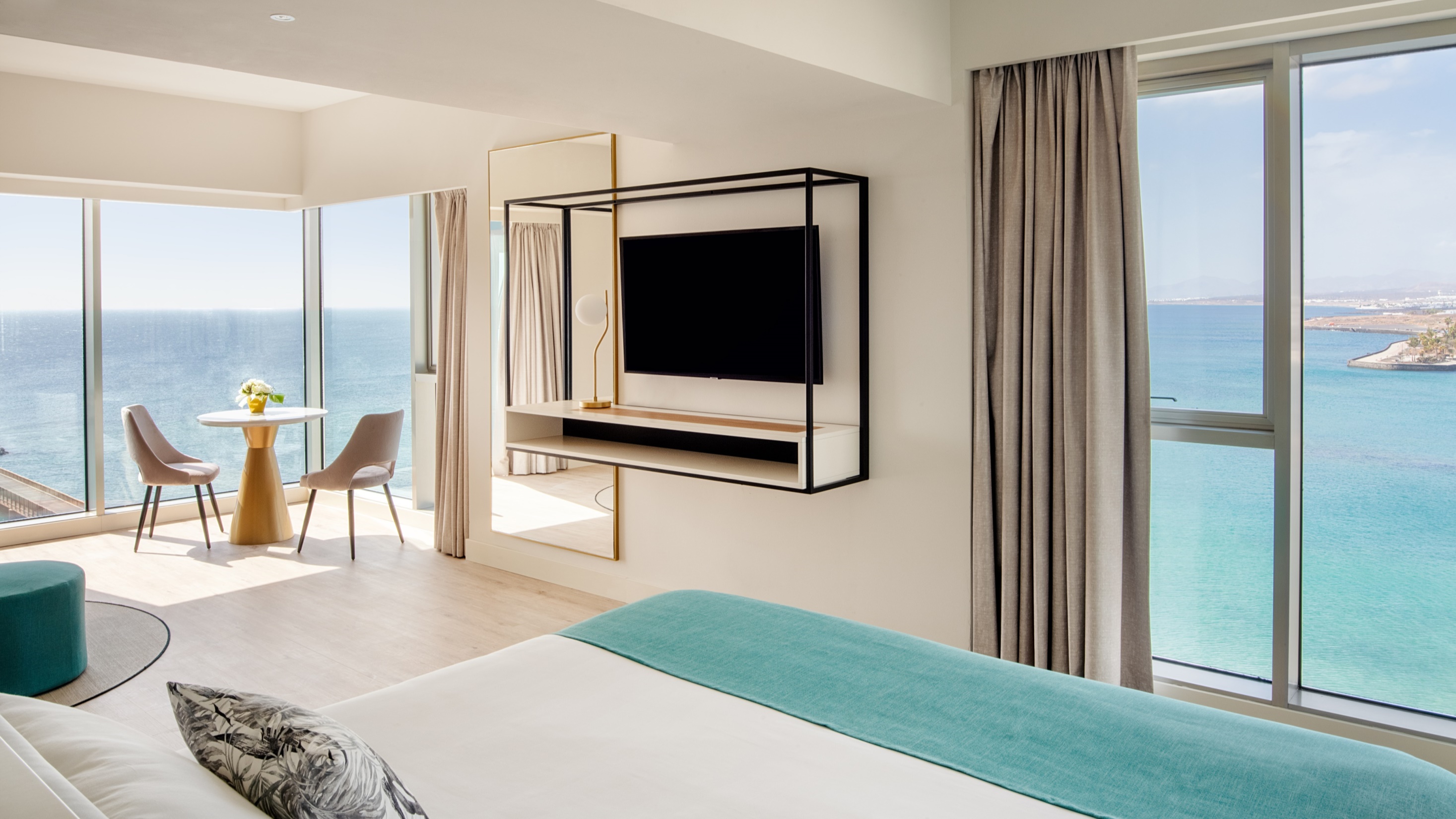 Smart TV & Digital Signage
- Los Clientes tiene toda la información del Hotel en su TV (ahorro de papel) y también pueden recibir mensajes personalizados en su TV.

- La información en zonas comunes y ascensores se hacen con pantallas digitales (digital signage) (ahorro de papel de cartelería)

- En los puntos de ventas se usan comanderos wifi (ahorro de papel ) y para los menús e información para Clientes se usan QR’s

En la piscina y spa se muestran la temperatura, humedad y PH a los Clientes en pantallas
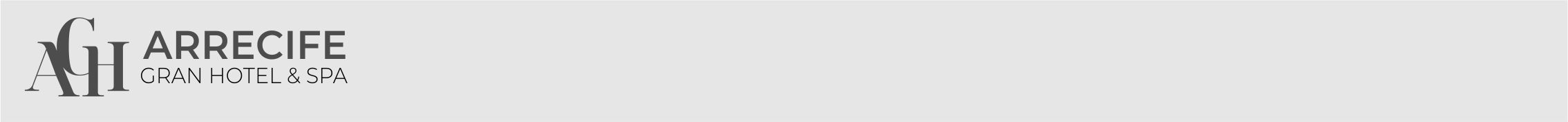 Transformación digital
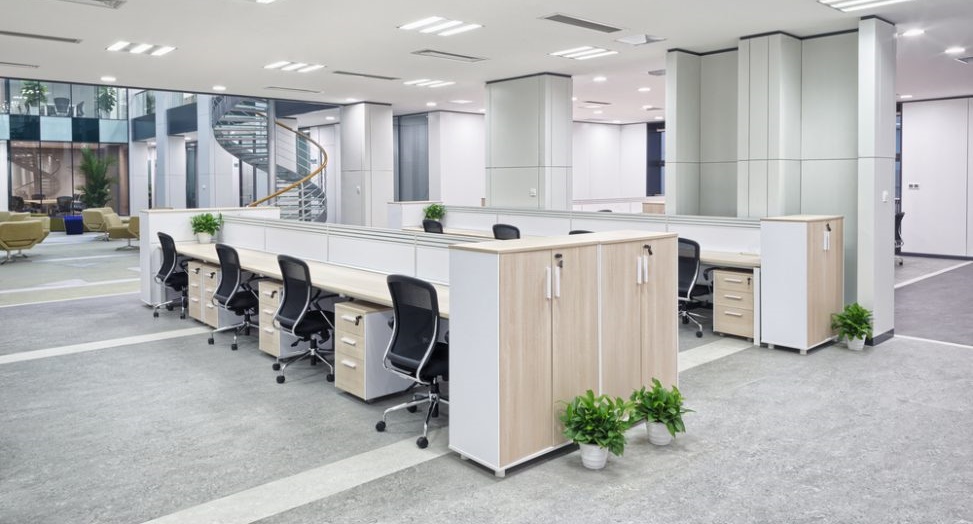 Digitalización de documentación
 (ahorro papel y rapidez en la búsqueda)

Incorporación de firma digital de documentos

Checkin online Clientes

Parte de entrada viajeros digital (Tablet – ahorro papel)

Factura proforma digital (Tablet – ahorro papel)
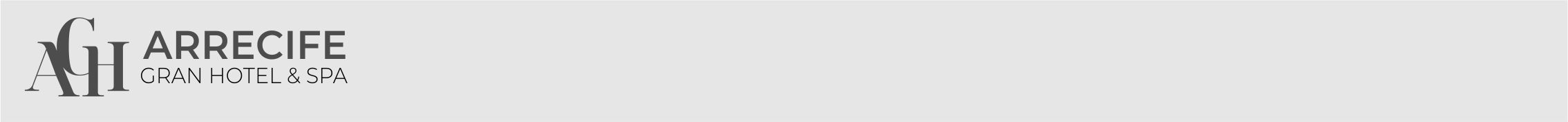 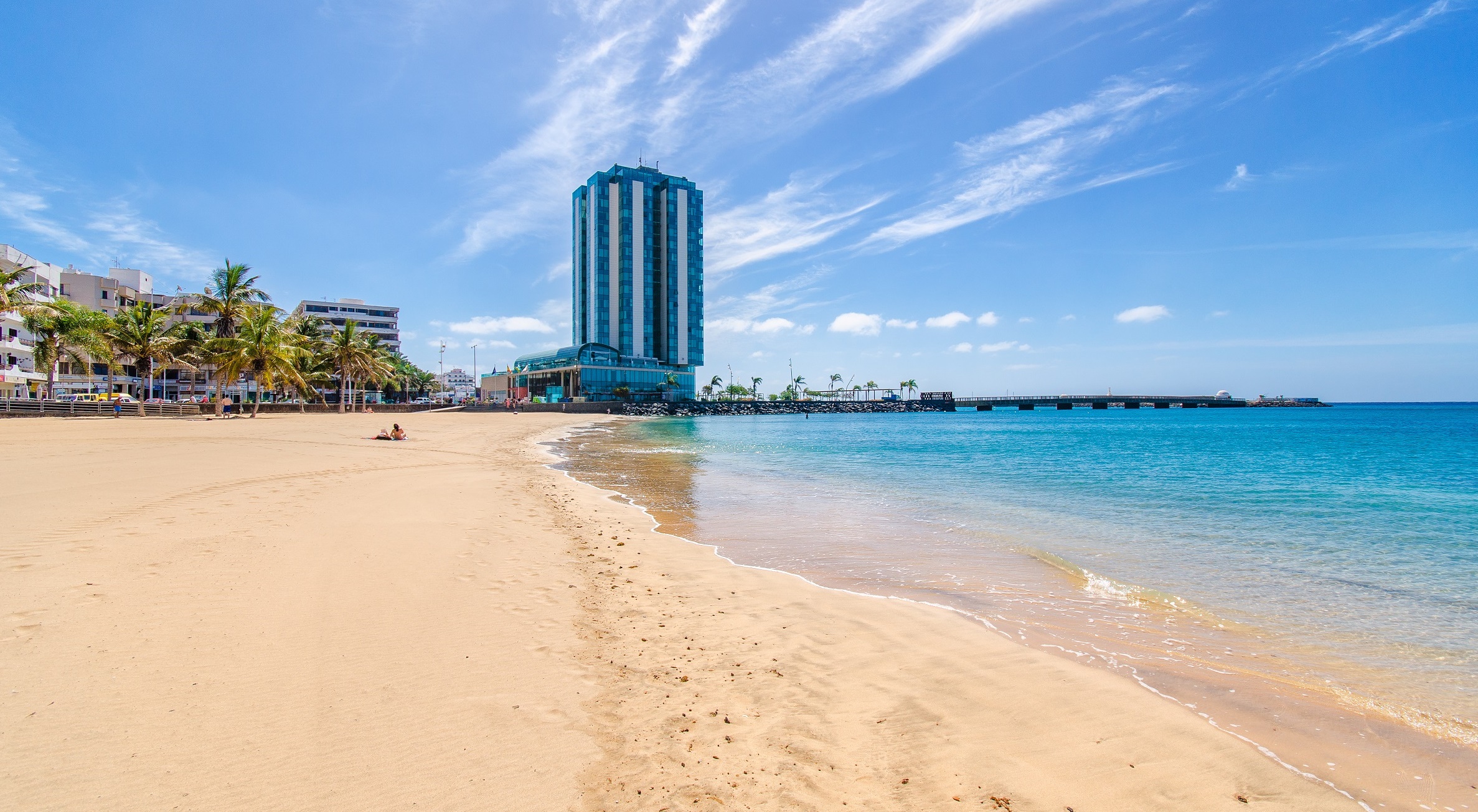 Certificación ISO
Certificados en sistema de gestión de calidad ISO9001 y Gestión medioambiental ISO14001
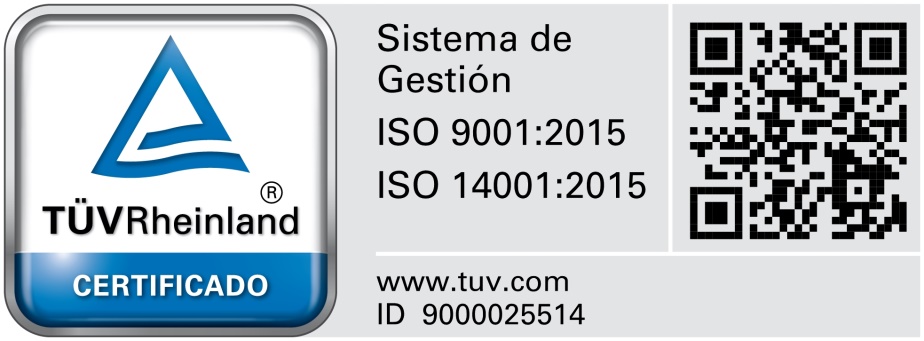 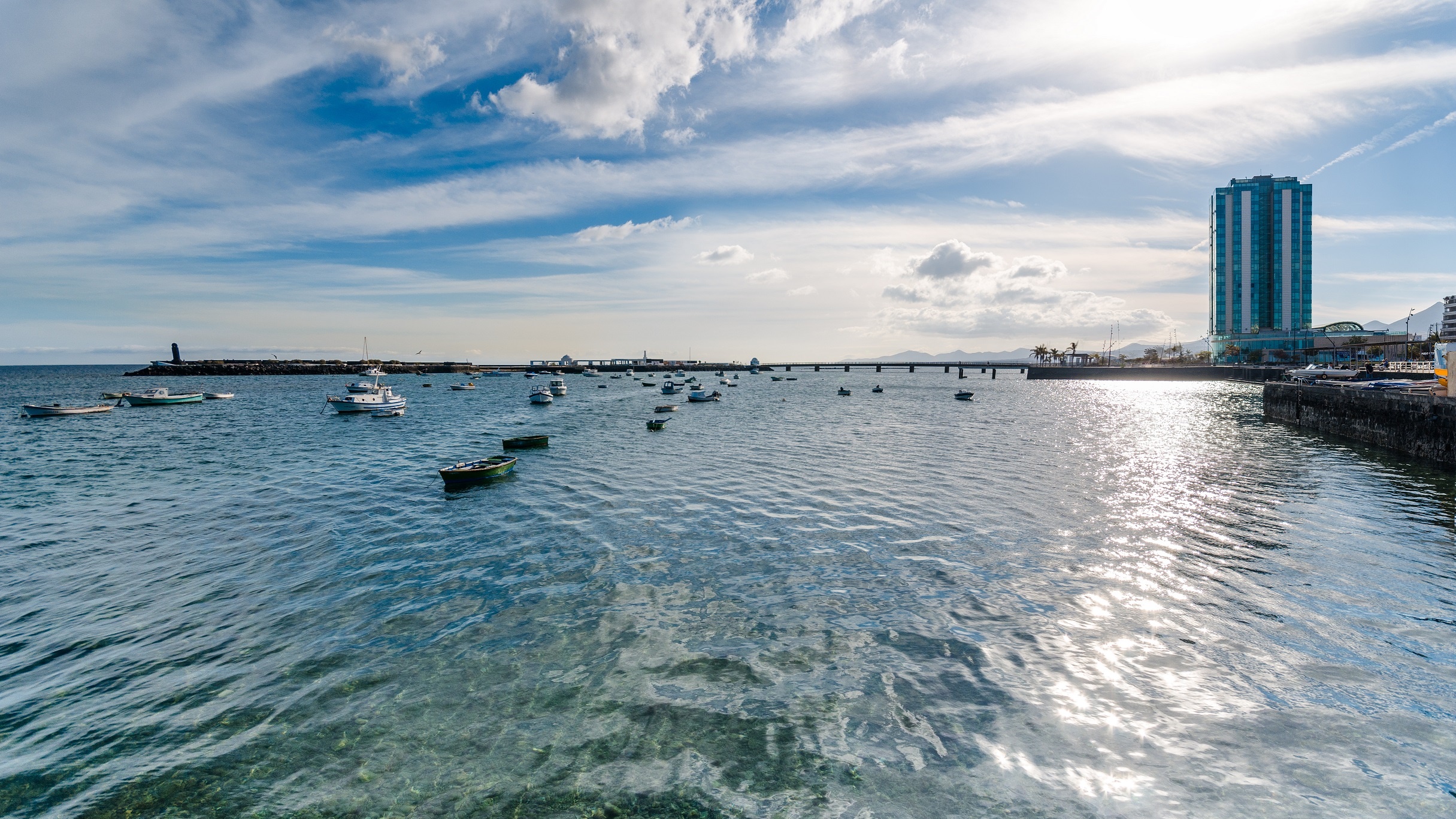 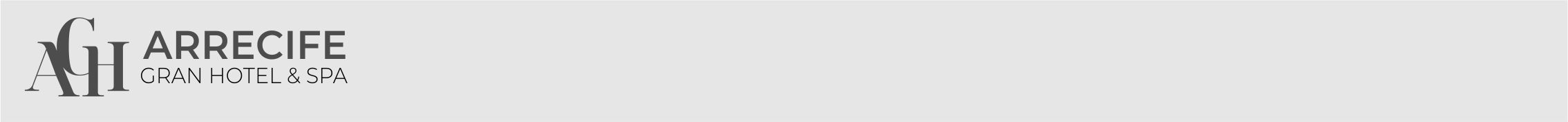 GRACIAS